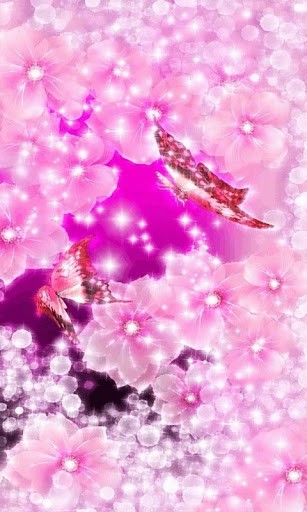 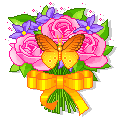 Top news of Pakistannews board
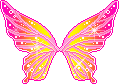 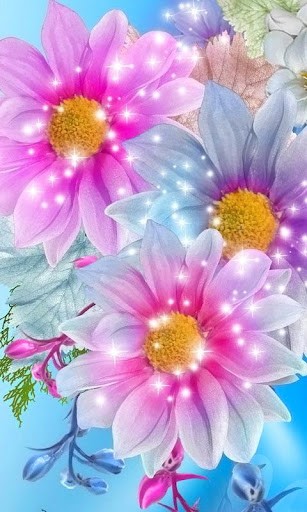 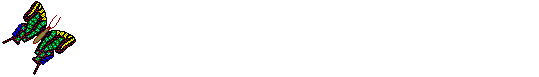 PAKISTAN NEWS
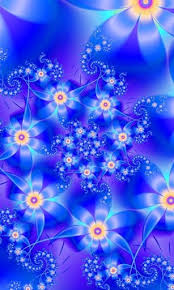 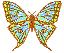 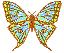 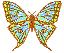 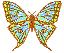 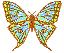 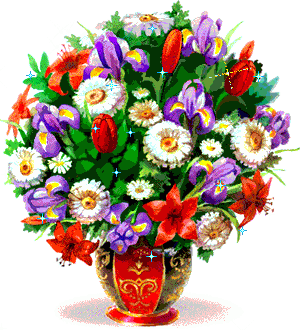 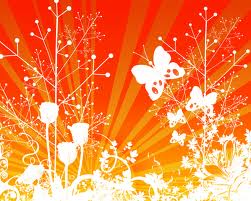 PAKISTAN CULTURE WARS
KARACHI, Pakistan — On the banks of the luminous China Creek, overlooking old mangrove swamps and the shipping cranes at the port, more than 50,000 people flocked to this year’s Karachi Literature Festival, held annually in February when the flowers bloom.
The festival, featuring panel discussions, book promotions, debates, music and theatrical performances, has established itself as a safe space to discuss not just literature and the arts but also politics, history and society at a time when plurality of opinion is not always welcome in Pakistan. 
A new Sindh Festival, also held in February, offered another approach to Pakistan’s rich cultural heritage. This extravaganza was a brainchild of the Pakistan Peoples Party’s patron-in-chief Bilawal Bhutto Zardari; it included a concert, art show, film festival, fashion show and horse-and-cattle show. Its aim was to showcase Pakistan’s “softer image”.
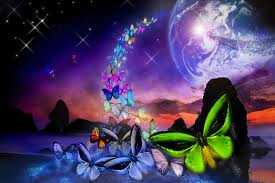 PAKISTAN VOWS TO IMPROVE JOURNALISTS FREEDOM AND SAFETY
Prime Minister Nawaz Sharif of Pakistan promised on Wednesday to improve journalists’ safety and freedom to work, saying his government would investigate targeted violence, ease visa and travel restrictions.
 The Times reporter, Declan Walsh, was abruptly expelled from Pakistan during national elections last May after the Interior Ministry canceled his visa with no explanation.
Since then, officials have denied or ignored The Times' repeated requests to reinstate Mr. Walsh’s visa, despite a promise by Mr. Sharif during a meeting in September with Times journalists in New York to review the case. Mr. Walsh, who lived and worked in Pakistan for nine years before his expulsion, continues to cover the country from London.
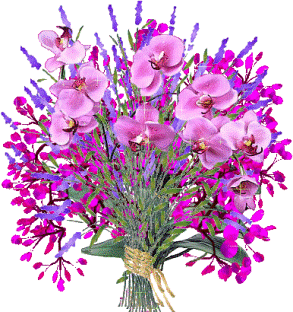 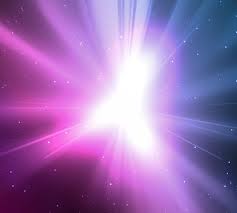 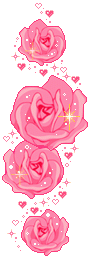 SOME EVENTS THAT TOOK PLACE IN PAKISTAN FOR THE MONTH MARCH
MAR. 20, 2014
Pakistan's Prime Minister Nawaz Sharif pledges to improve journalists' safety and freedom to work, ease visa and travel limits, and review the 2013 expulsion of New York Times reporter Declan Walsh.
MAR. 19, 2014
Bina Shah Op-Ed article examines Pakistan's annual Karachi Literature Festival and other events that offer a forum for free thought and culture at time when plurality of opinion is not always welcome; holds that festivals are part of a war being waged by political leaders against religious extremism and growing intolerance, or the 'Talibanization’ of Pakistan's people.
MAR. 16, 2014
Pakistani official reduces by 10 years the 33-year sentence of Shakil Afridi, Pakistani medical doctor who had been convicted of treason for helping Central Intelligence Agency track down Osama bin Laden.
MAR. 15, 2014
Special court in Pakistan issues arrest warrant order for Pervez Musharraf, country's former military ruler, after he fails to appear in court to face treason charges.
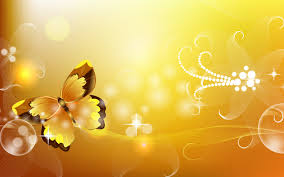 THE MAIN CAUSE OF PROBLEMS IN PAKISTAN, HUNGER
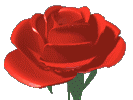 WFP works closely with the Government on achieving the “Right to Food” for all Pakistanis
WFP is the largest international humanitarian agency providing food assistance in the country and, together with partners, has been closely collaborating with the Government of Pakistan at both federal and provincial levels to align its strategies with national priorities addressing food and nutrition
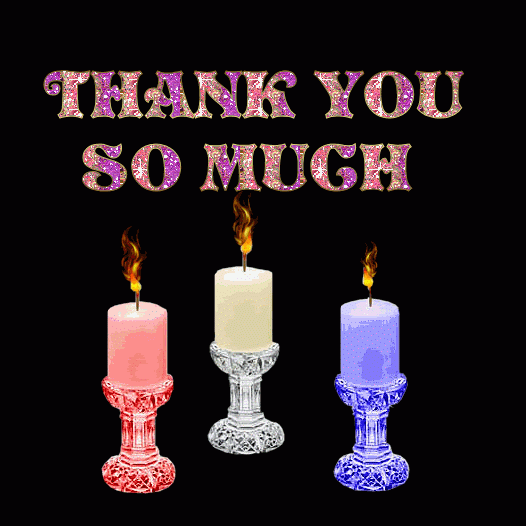 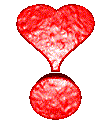 Presented by;
Dharnika
Sherbano
Vii-c
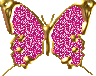